Роль студентської молоді у становленні правового суспільства
Правова освіта та правове виховання мають бути орієнтовані на створення умов для самовизначення особи, її самоорганізації, розвиток громадянського суспільства, зміцнення правової держави. Метою сучасного розвитку громадянського суспільства та правової держави є утвердження прав людини і громадянина, забезпечення гідних умов її життя, честі і гідності. Сучасна демократія вимагає від громадянина не лише знання правових основ, законів та законодавчих норм, а й політичної активності, усвідомлення ним власної ролі і значення у житті суспільства та відповідальності за долю своєї держави.
Форми правового виховання
Правова освіта - діяльність, спрямована на надання знань з проблем права і законодавства, а так само тлумачення чинного законодавства. Ця форма пов'язана з правовим навчанням і правової пропагандою, проте не зводиться до них.
Правове навчання - це цілеспрямований, систематичний процес формування і розвитку правових знань і компетенцій, який наразі триває в школі, середніх спеціальних і вищих навчальних закладах.
Індивідуально-виховна робота дозволяє всебічно вивчити особистість вихованця, підібрати до нього індивідуальний підхід з метою розвитку правової свідомості та отримання правових знань
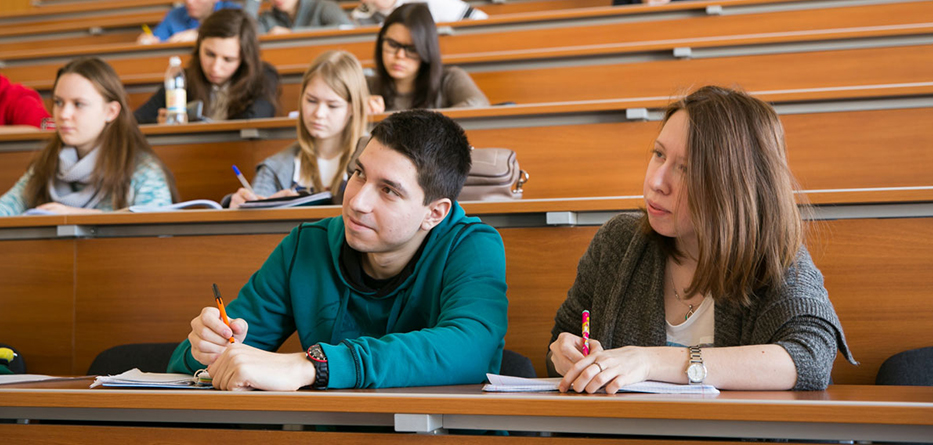 Правова пропаганда - це поширення державою правових знань, переконань, ідей, вимог серед населення за допомогою засобів масової інформації (радіо, телебачення, газети), спеціальних державних і соціальних структур.
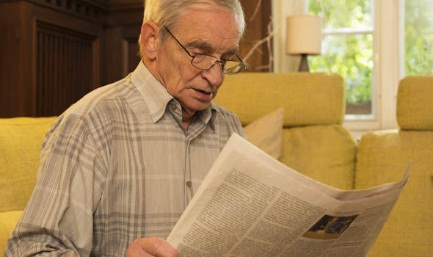 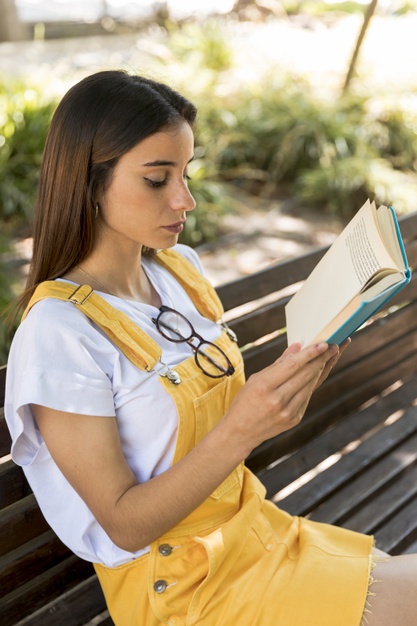 Правова агітація - діяльність, метою якої є вплив на правосвідомість і настрій громадян, за допомогою ЗМІ, мітингів, співбесід.
  Наочна правова інформація є створення стінгазет, рекламних стендів і щитів правової спрямованості для громадськості, з метою розвитку правосвідомості і правової пропаганди.
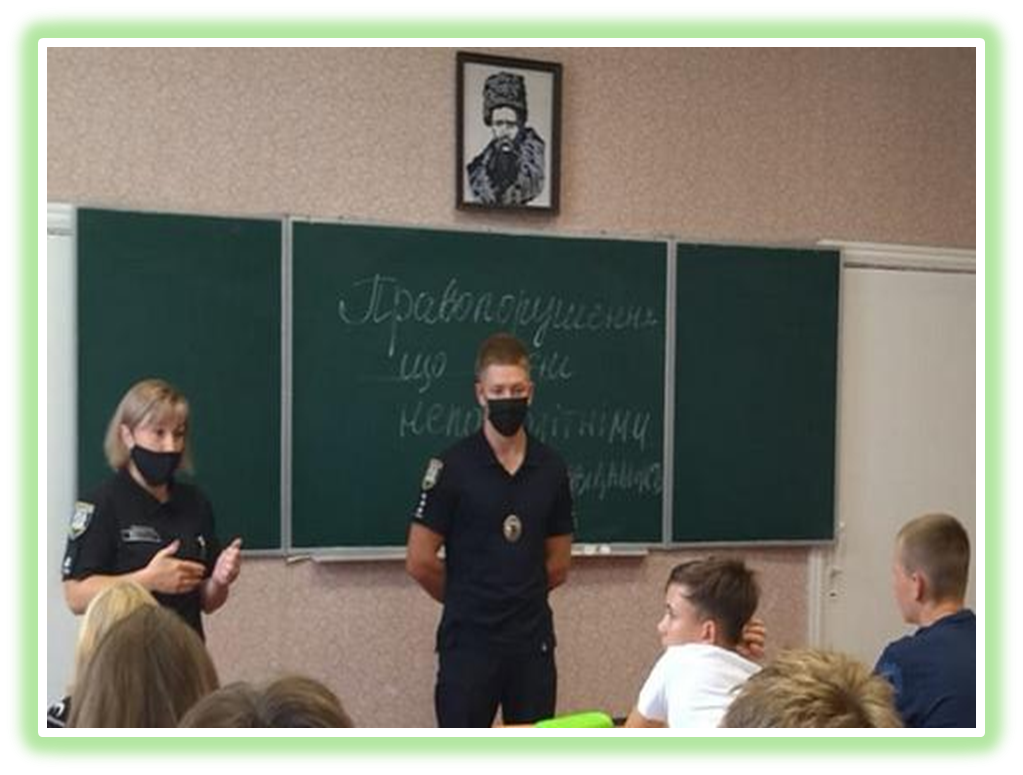 Профілактика правопорушень - це система заходів державних органів та установ, спрямованих на попередження неправомірних дій (бездіяльності) громадян, а також на формування правосвідомості, правової культури і правомірної поведінки всього суспільства.
Юридична практика включає в себе видання літератури з юридичної проблематики, перш за все, тлумачення законів, коментарі до статей закону, поширені листівки, а також участь громадян у правозастосовчій діяльності в якості присяжних засідателів.
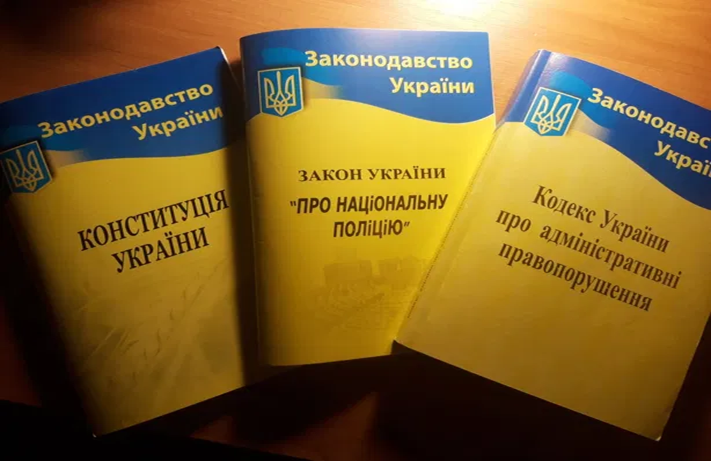 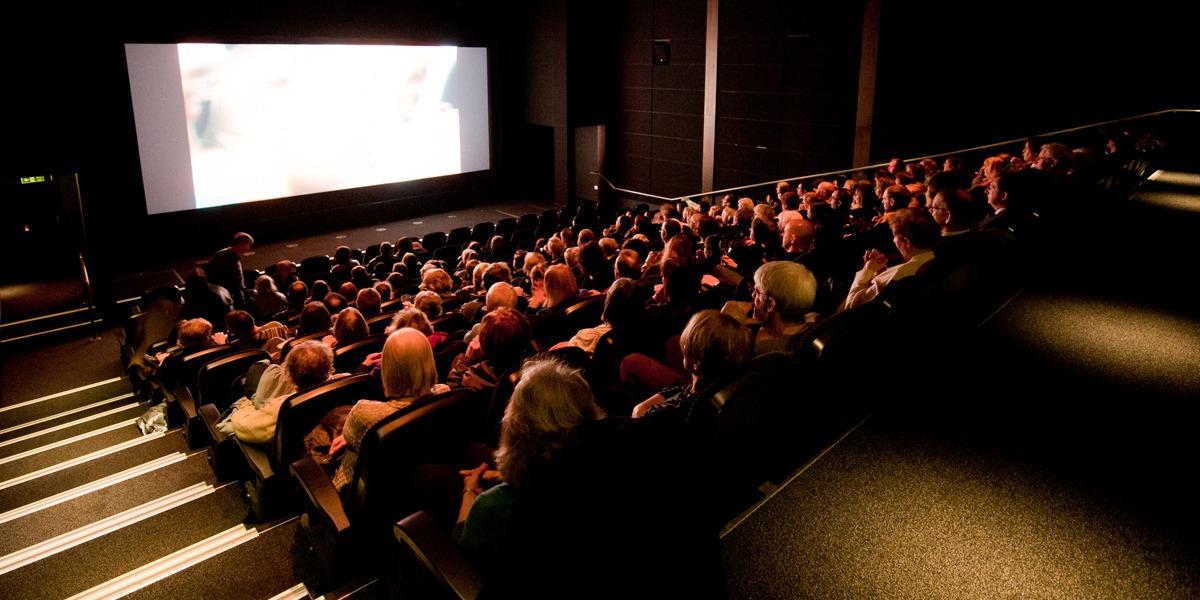 Вплив на правосвідомість громадян за допомогою кінофільмів, романів, повістей, театральних постановок вітчизняних і зарубіжних письменників.
  Правове самовиховання - це планомірна, систематична діяльність людини, спрямована на оволодіння і засвоєння правових знань і компетенцій, формування позитивних правових поглядів і установок, дотримання правових норм, дотримання прав і обов'язків.
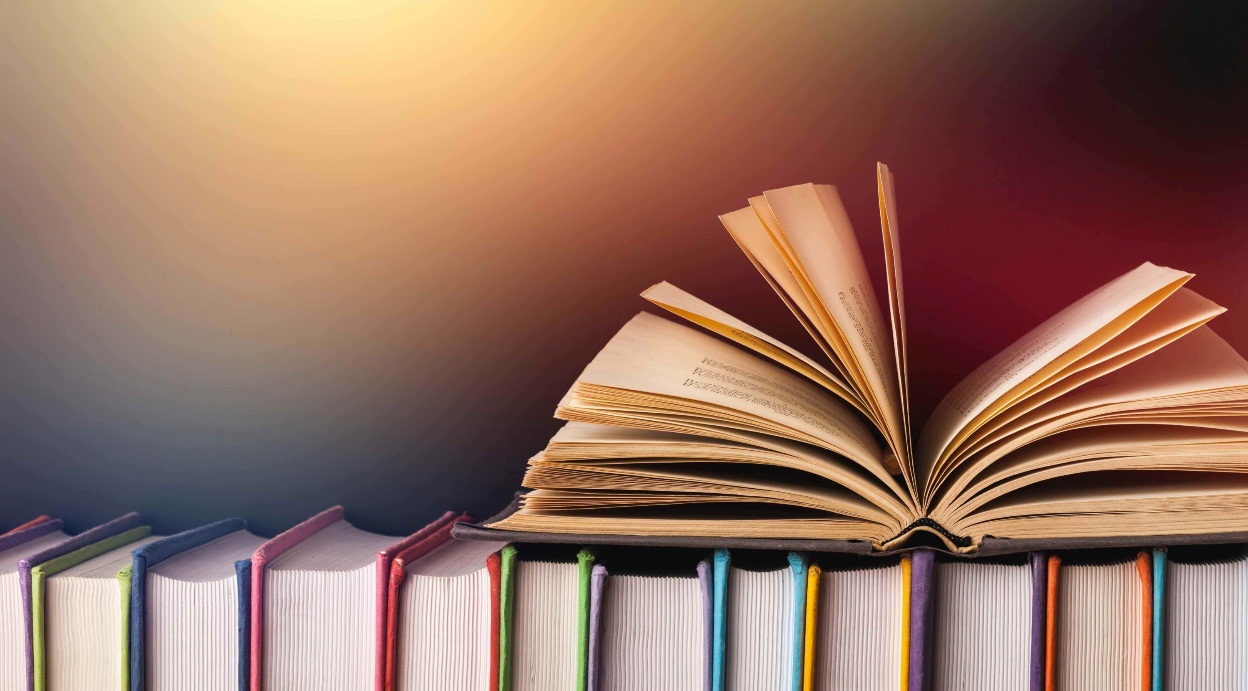 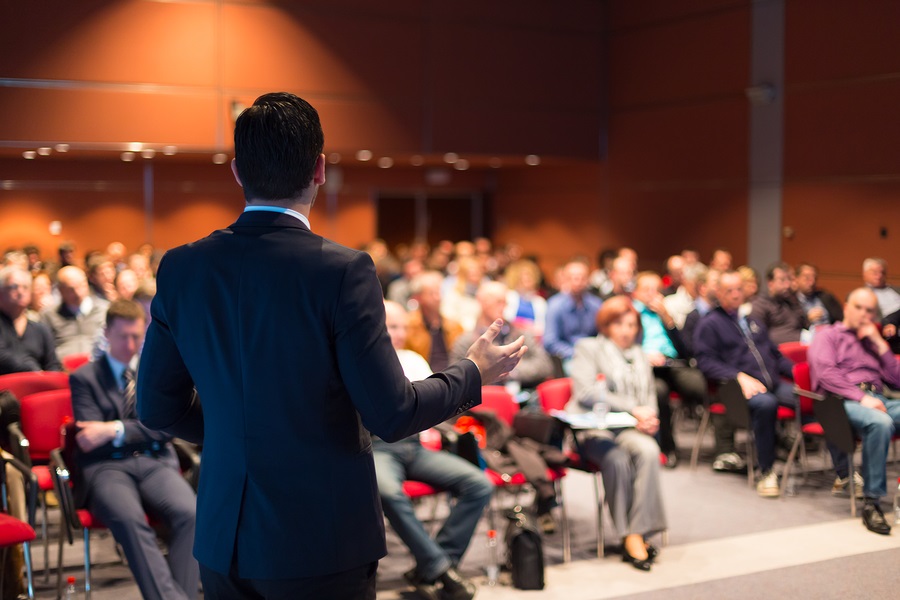 Крім того, форми правового виховання поділяються на усні і друковані. До усних форм ставляться лекції, бесіди, консультації та зустрічі з юристами, дискусії, конференції тощо. Друковані форми - плакати, брошури, газети, буклети, книги та інші.
   У той же час правове виховання не можна оцінювати тільки як спосіб правової інформованості громадян. Це більш глибокий процес, що включає усвідомлення прав і свобод людини і громадянина, положень конституцій і основних чинних законів.
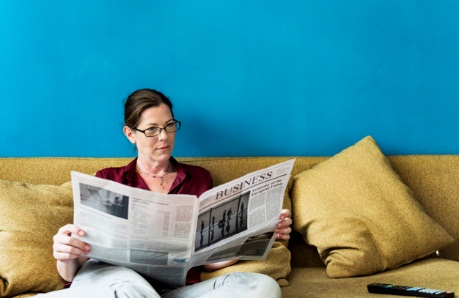 Правове виховання вирішує такі завдання:
- формування правових знань про права та обов'язки особистості, їх розуміння і засвоєння їх змісту;
- виховання глибокої поваги до права, до закону, до Конституції і іншим нормативно-правовим актам, до принципу верховенства права, правових інститутів держави;
- вміння реалізувати отримані правові знання на практиці;
- виховання звички правового поводження, що відповідає правовим нормам;
- вміння протистояти здійсненню будь-яких неправомірних дій (бездіяльності);
- викорінення правового нігілізму, забезпечення правопорядку.
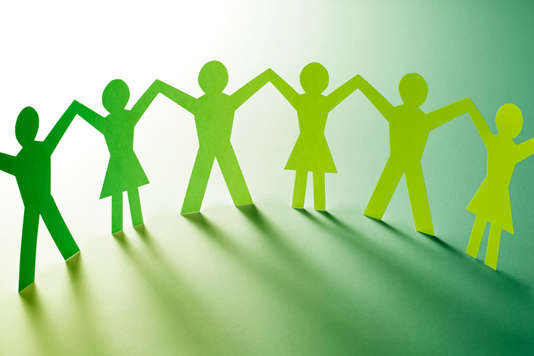 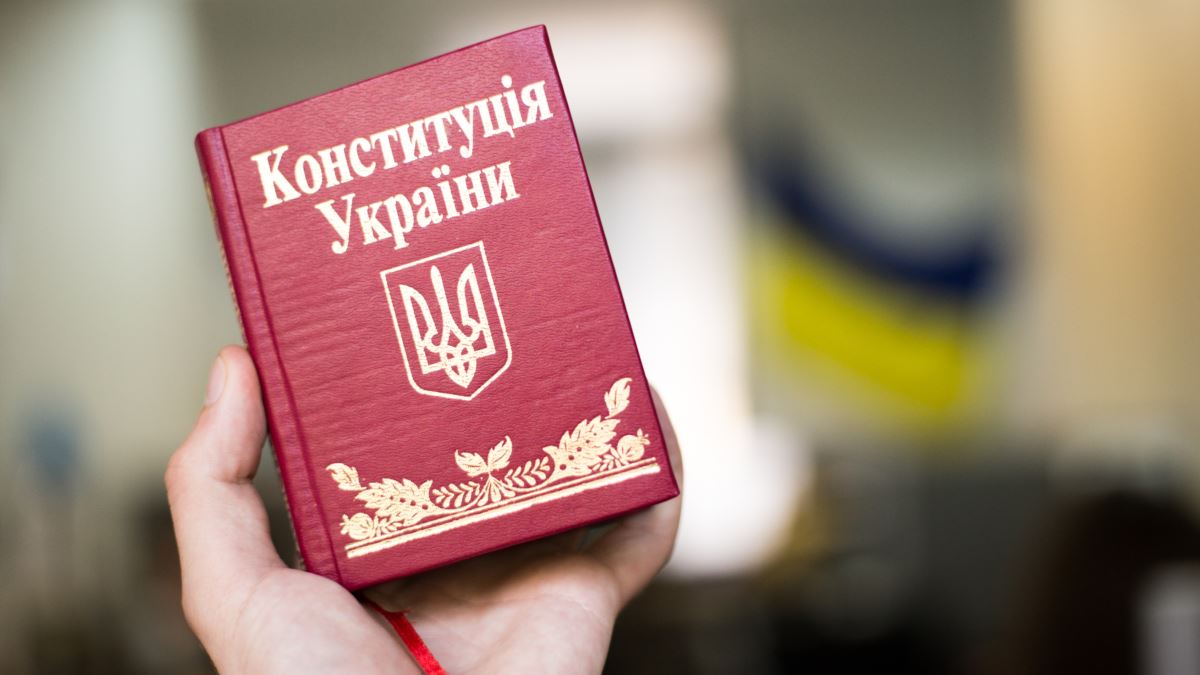 Методи правового виховання - це різні прийоми педагогічного, психологічного та іншого впливу на вихованців. Серед основних методів виділяють:
 метод заохочення - сукупність способів і прийомів матеріального і морального стимулювання найкращих результатів багатопланової діяльності людини, а так само його успіхів у вихованні;
 метод прикладу - організований, системний, комплексний підхід, спрямований на правосвідомість і поведінку особистості за допомогою позитивного прикладу, в тому числі і особистого;
 метод переконання - метод, що забезпечує гуманний вплив вихователя на свідомість, емоції і почуття вихованця для розвитку у них активної правової позиції і позитивних якостей за допомогою вербальних і невербальних засобів;
метод спостереження - комплексна, регулярна, планова, системна робота, спрямована на виявлення чинників, які становлять інтерес для вихователя з метою їх подальшої обробки, систематизації та використання в правовиховної роботи.
 метод примусу - система засобів і методів, за допомогою яких вихователь впливає на вихованця, змушуючи удосконалювати і покращувати свої позитивні особливості і утримуватися від негативних звичок.
 метод змагання - створення атмосфери здорового суперництва в правовиховної процесі, що забезпечує рівняння на лідерів, стимулюючий співпрацю між усіма учасниками групи, що веде до згуртування колективу, взаємодії і взаємоповаги її членів.
Вибір і застосування в правовиховної процесі ефективних методів залежить від особливостей визначення мети освіти, навчання і виховання в освітній організації, індивідуальних особливостей, учасників правовиховного процесу, рівня правосвідомості та професійних якостей та правової культури педагогів, наявності теоретичних і методичних розробок, обладнання, навчальних посібників.
	Засоби правового виховання - комплексна, методична система, яка об'єднує все те, що використовується для здійснення і досягнення мети правового виховання.
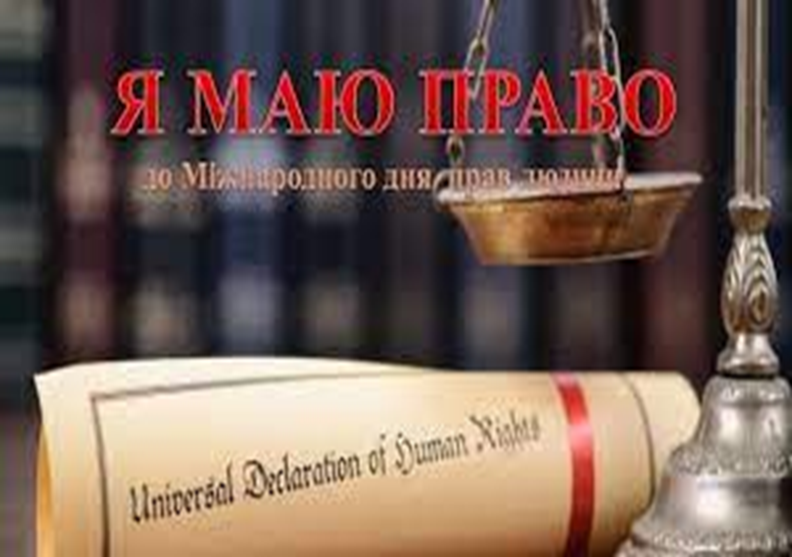 Засоби правового виховання поділяються на матеріальні (НПА, тлумачення законів і коментарі до них, газети, журнали) та усні (лекції, бесіди, дискусії, семінари).
  У правовиховної процесі застосовується безліч засобів правового виховання, ключовими з яких є:
- правові акти;
- засоби масової інформації (телебачення, газети, радіо);
- культурно-освітні організації (будинки культури, кінотеатри, театри);
- наукова і навчальна література.
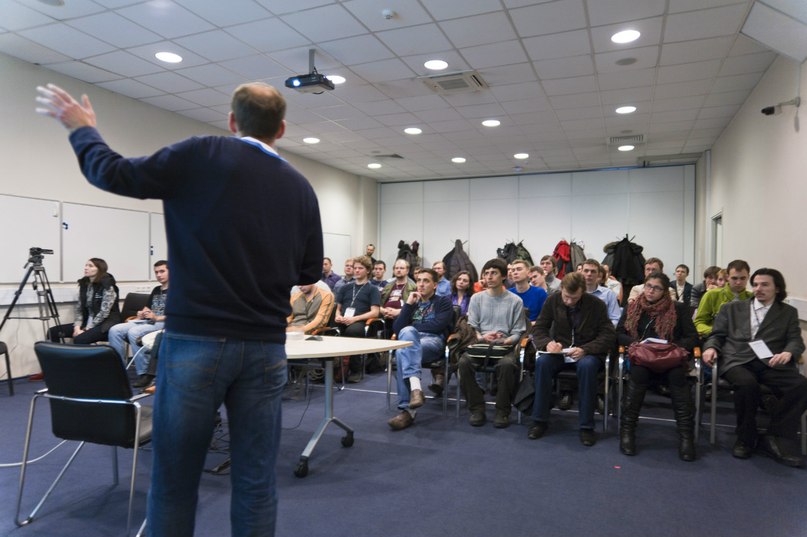 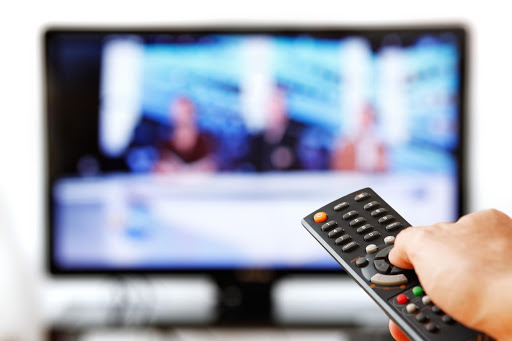 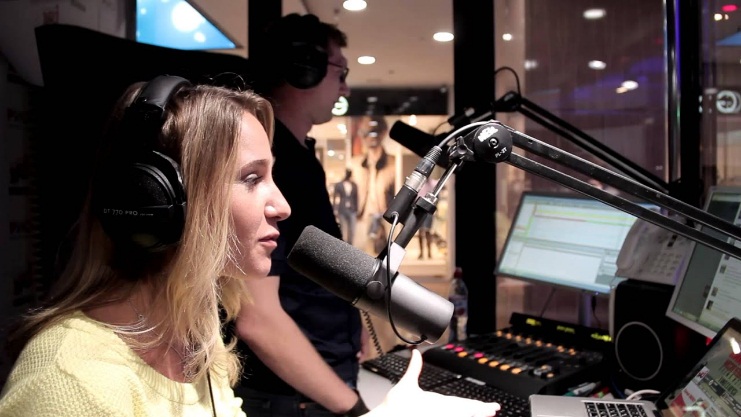 Отже, сучасним завданням освіти є виховання людини моральної, духовної, високоосвіченої, національносвідомої, людини добрих помислів, почуттів і дій, яка існує в гармонії зі світом, власним серцем, душею і совістю. Така людина ніколи не переступить межу, визначену законом, не стане правопорушником.
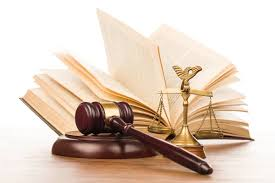